The 2024 Scope 3 Peer Group Tools Review
The Scope 3 Peer Group asks its members once per year about the noisy landscape of scope 3 tools in the market. Collectively we’ve seen & heard thousands of demos, pitches and promises.

We compile all this opinion and insight into this document and make it available to anyone, anywhere for free. A huge thank you to Miguel Cossio for his support! The forthcoming Scope 3 Podcast will take a different look at the philosophies and visions of many of the solutions’ founders.

We hope it helps you make faster & more confident decisions. But make sure you talk directly to your most immediate peers as well, first.

Ollie Hurrey
Founder & Chair
Scope 3 Peer Group
www.scope3peergroup.com
Respondent Demographics Primary Workplace Location
Single response
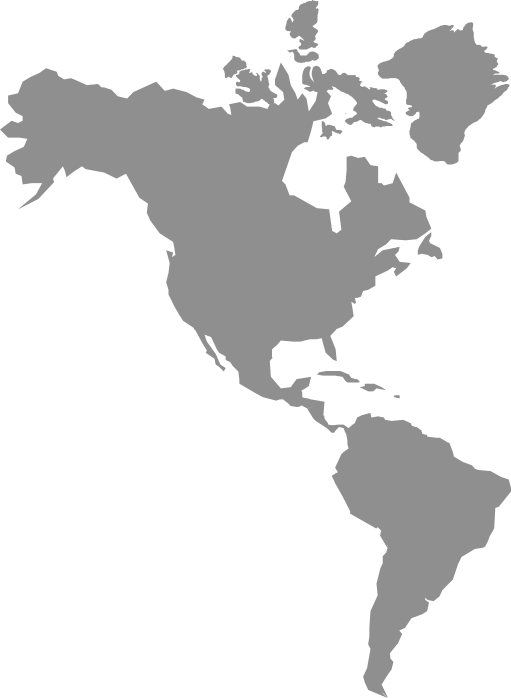 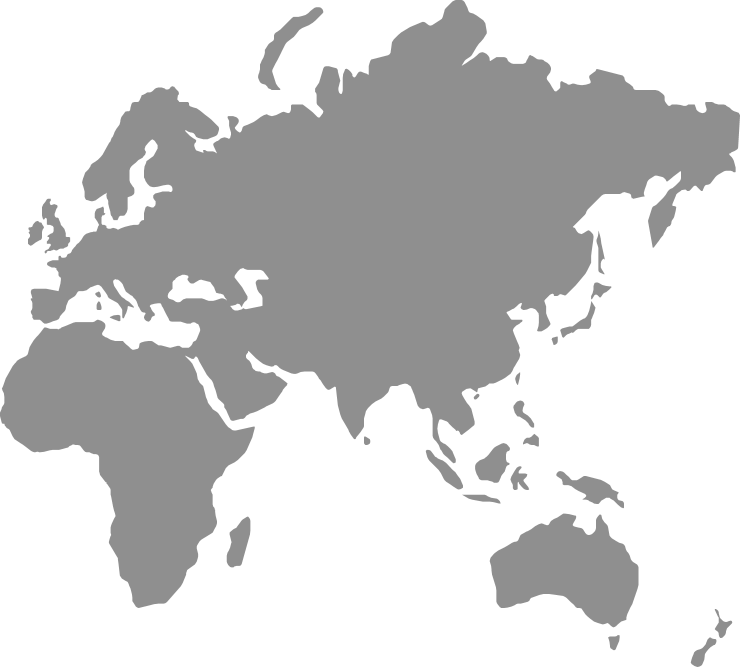 USA 
& CAN
21%
Europe
71%
APAC
5%
Latin 
America
2%
n = 122, Scope 3 Peer Group Members
Q1) Where is your organization’s corporate headquarters or main office located?
Source: Scope 3 Peer Group. Digital Solutions Landscape and Adoption Survey, Dec 2023
Respondent DemographicsPrimary Industry
Single response
n = 122, Scope 3 Peer Group Members
Q2) What is your company’s primary industry classification?
Source: Scope 3 Peer Group. Digital Solutions Landscape and Adoption Survey, Dec 2023
Respondent DemographicsManufacturing Sub-Industry
Single response
n = 58, Scope 3 Peer Group Members
Q2) What is your company’s primary industry classification? Manufacturing sub-industry
Source: Scope 3 Peer Group. Digital Solutions Landscape and Adoption Survey, Dec 2023
Respondent DemographicsAnnual Revenue
Single response
n = 117, Scope 3 Peer Group Members
Q3) Which of the following ranges best represents your company’s enterprise-wide annual revenue for fiscal year 2022?
Source: Scope 3 Peer Group. Digital Solutions Landscape and Adoption Survey, Dec 2023
Primary Focus of Scope 3 Program          Corporate Value Chain vs Product Lifecycle
Single response
n = 105, Scope 3 Peer Group Members
Q4) What type of carbon emissions is your company primarily focused on as part of its Scope 3 program?
Source: Scope 3 Peer Group. Digital Solutions Landscape and Adoption Survey, Dec 2023
Type of Spend Being Addressed
Multiple Selection
Indirect
Direct
38%
17%
6%
20%
1%
16%
Logistics
1%
n = 105, Scope 3 Peer Group Members
Q5) What type of spend is your company primarily focused on as part of its Scope 3 decarbonization program?
Source: Scope 3 Peer Group. Digital Solutions Landscape and Adoption Survey, Dec 2023
Primary Outcome for Pursuing Scope 3 Program
Single response
n = 101, Scope 3 Peer Group Members
Q6) What is the current, primary outcome your company is pursuing as part of its Scope 3 decarbonization program?
Source: Scope 3 Peer Group. Digital Solutions Landscape and Adoption Survey, Dec 2023
Current Adoption of Digital Solutions for Scope 3
Single response
n = 100, Scope 3 Peer Group Members
Q7) What statement best describes the current adoption of digital solutions at your organization to support your Scope 3 program?
Source: Scope 3 Peer Group. Digital Solutions Landscape and Adoption Survey, Dec 2023
Timeline for Selecting a Digital Solution
Single response
n = 39, Scope 3 Peer Group Members
Q8) How soon are you expecting to finalize your decision and select a digital solution to support your Scope 3 program?
Source: Scope 3 Peer Group. Digital Solutions Landscape and Adoption Survey, Dec 2023
Top Challenges Companies Face When Selecting a Solution
Top 3 Summary
n = 39, Scope 3 Peer Group Members
Q9) What are the top 3 challenges your company is currently facing when selecting a digital solution to support your Scope 3 strategy?
Source: Scope 3 Peer Group. Digital Solutions Landscape and Adoption Survey, Dec 2023
[Speaker Notes: Slide No: 25-Bar Chart]
In-House Development vs Third-Party Solutions
Single response
n = 82, Scope 3 Peer Group Members
Q10) Are you using (or expecting to use) digital solutions offered by a third party or developed in-house?
Source: Scope 3 Peer Group. Digital Solutions Landscape and Adoption Survey, Dec 2023
Importance of Using a Digital Solution to Deliver on Scope 3 Goals
Single response
n = 78, Scope 3 Peer Group Members
Q11) In your opinion, how important is the use of a digital solution to help you deliver on your company’s Scope 3 decarbonization goals?
Source: Scope 3 Peer Group. Digital Solutions Landscape and Adoption Survey, Dec 2023
How Companies Identify and Select Digital Solutions
Single response
n = 78, Scope 3 Peer Group Members
Q12) As you seek to identify and select digital solutions to support your Scope 3 program, what statement best describes how you approach this process?
Source: Scope 3 Peer Group. Digital Solutions Landscape and Adoption Survey, Dec 2023
Multiple Tools Might Be Needed
Single response (Q13), Multiple Selection (Q14)
n varies, Scope 3 Peer Group Members
Q13) How many digital solutions are you currently using (or expecting to use) to support your Scope 3 program?
Q14) Why are you using (or expecting to use) multiple digital solutions to support your Scope 3 program? 
Source: Scope 3 Peer Group. Digital Solutions Landscape and Adoption Survey, Dec 2023
Types of Solutions Being Used or Considered
Multiple Selection
n = 78, Scope 3 Peer Group Members
Q15) What types of digital solutions are you currently using (or expecting to use) to support your Scope 3 program?
Source: Scope 3 Peer Group. Digital Solutions Landscape and Adoption Survey, Dec 2023
Market Voice: Vendors Being Used or Under Consideration
n = 75, Scope 3 Peer Group Members
Q16) Please indicate the names of the digital solution(s) you are currently using - or have identified as a potential good fit - to enable your Scope 3 program
Source: Scope 3 Peer Group. Digital Solutions Landscape and Adoption Survey, Dec 2023
Market Voice: Enabling Specific Outcomes by Ranking
N varies, Scope 3 Peer Group Members
Q17-20) For the vendors you selected, please tell us if you feel they do a good job at any of the following activities to Measure/Manage/Reduce/Report emissions and data for your Scope 3 program
Source: Scope 3 Peer Group. Digital Solutions Landscape and Adoption Survey, Dec 2023
Market Voice: Enabling Specific Outcomes by Vendor Name
N varies, Scope 3 Peer Group Members
Q17-20) For the vendors you selected, please tell us if you feel they do a good job at any of the following activities to Measure/Manage/Reduce/Report emissions and data for your Scope 3 program
Source: Scope 3 Peer Group. Digital Solutions Landscape and Adoption Survey, Dec 2023
Market Voice – Capabilities Assessed
Reduce
Report
Manage
Collect & Measure
Baselining and hotspot analysis
Collect supplier primary data
Carbon calculator for suppliers
Collect allocated emissions beyond enterprise level
Glidepaths to make projections
Data quality indicator
Use of internal carbon pricing
Highlight priority areas where to focus
Share with suppliers curated list of projects to decarbonize
Supplier capability-building
Track decarbonization projects suppliers are implementing
Export/embed data into other enterprise solutions
Smart workflows to create standard-align disclosures
Provide access to external stakeholders to assess progress
Data is auditable
Top Solution Capabilities NeededCollect and Measure
Top 3 Summary
n = 65, Scope 3 Peer Group Members
Q21) What are the top 3 capabilities you need in a digital solution to help you COLLECT & MEASURE relevant data for your Scope 3 program?
Source: Scope 3 Peer Group. Digital Solutions Landscape and Adoption Survey, Dec 2023
Top Solution Capabilities NeededManage
Top 3 Summary
n = 65, Scope 3 Peer Group Members
Q22) What are the top 3 capabilities you need in a digital solution to help you MANAGE your Scope 3 emissions program?
Source: Scope 3 Peer Group. Digital Solutions Landscape and Adoption Survey, Dec 2023
Top Solution Capabilities NeededReduce
Top 3 Summary
n = 65, Scope 3 Peer Group Members
Q23) What are the top 3 capabilities you need in a digital solution to help you REDUCE your Scope 3 emissions?
Source: Scope 3 Peer Group. Digital Solutions Landscape and Adoption Survey, Dec 2023
Top Solution Capabilities NeededReport
Top 3 Summary
n = 65, Scope 3 Peer Group Members
Q24) What are the top 3 capabilities you need in a digital solution to help you REPORT relevant data of your Scope 3 program?
Source: Scope 3 Peer Group. Digital Solutions Landscape and Adoption Survey, Dec 2023
Most Important Factors When Selecting a Solution
Top 3 Summary
n = 63, Scope 3 Peer Group Members
Q25) What are the top 3 capabilities you need in a digital solution to help you REPORT relevant data of your Scope 3 program?
Source: Scope 3 Peer Group. Digital Solutions Landscape and Adoption Survey, Dec 2023